Знакомая - незнакомка
Детский проект
Кушнырь Виктории
5 лет
2015 год
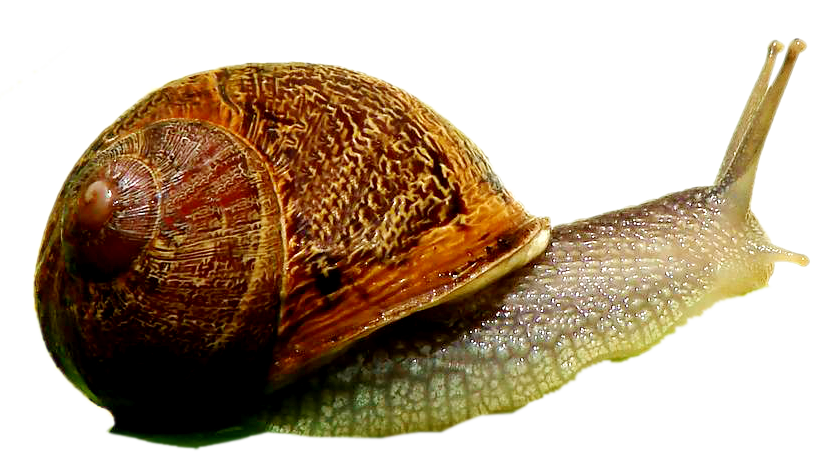 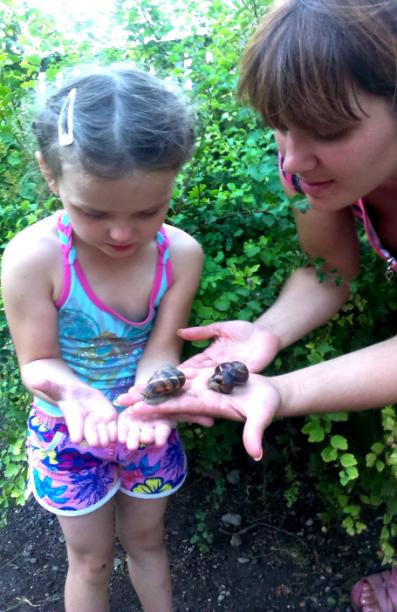 Однажды мы с дочкой после дождя увидели виноградную улитку, у неё это вызвало большой восторг и интерес. Вика начала  задавать много вопросов. Где они живут ,чем питаются, какую приносят пользу.
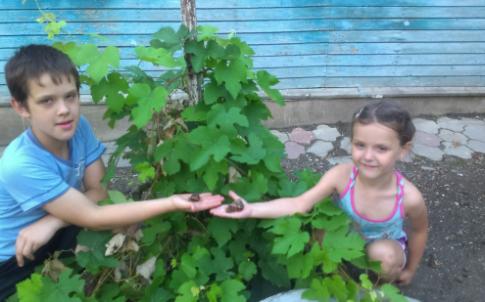 Вика заинтересовала всю семью к поиску ответов на вопросы подключился брат и папа. 
Мы спросили у Вики: «Как, ты думаешь, улитка  какую пользу приносит?»
Вика ответила что она ест  капусту, значит она вредитель. А брат ответил что улитками питаются животные и птицы, даже люди их едят, значит они полезны.
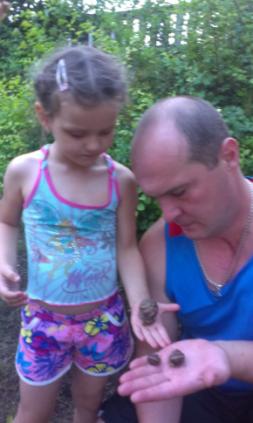 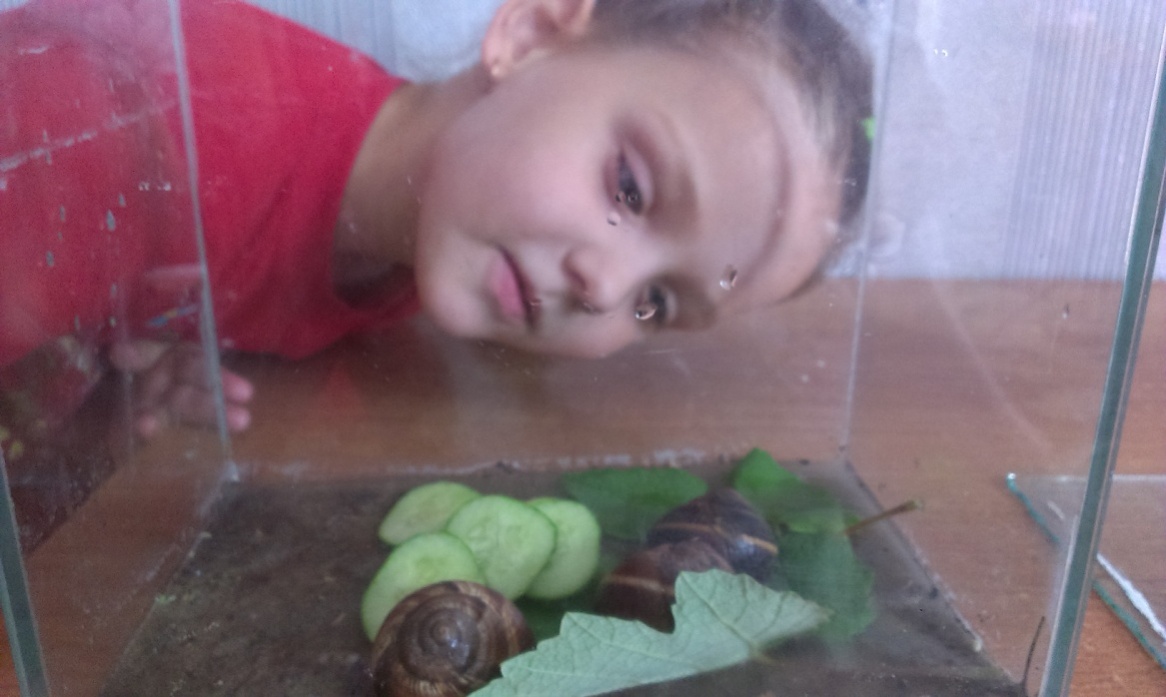 Мы решили немного понаблюдать за улитками, насыпали в аквариум землю с песком, намочили её , ведь улитки очень любят влагу, положили туда листочки от винограда и огурцы, мы с мамой прочитали что улитки их очень любят, и посадили туда улиток. Они весь день сидели в своём домике и не вылизали, а вечером проснулись и начали ползать.
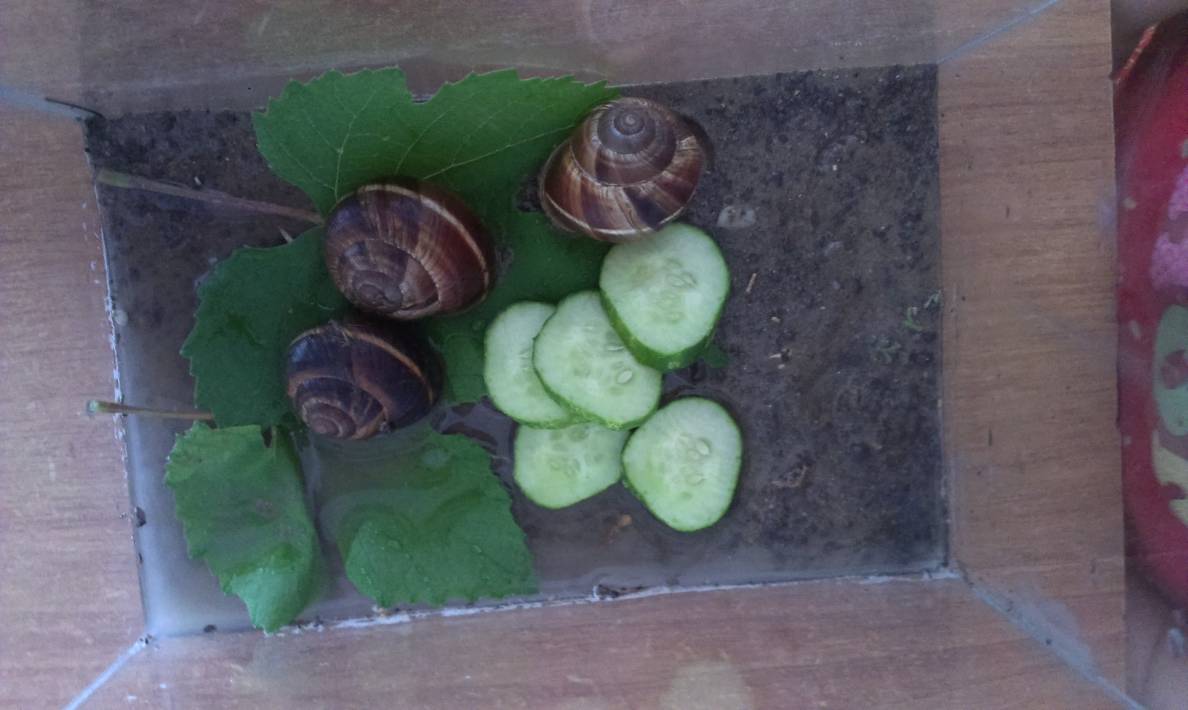 Утром когда Вика проснулась увидела что огурцы были погрызены.  Она удивленно спросила: «А что, у улиток есть зубы?» 
Улитка - травоядное животное. Травоядная — значит та, которая питается травой и другими растениями. Улитка поедает зеленую листву разных растений. На языке улитки, как на напильнике, расположены сотни маленьких зубок, ими улитка срезает и перемалывает пищу.
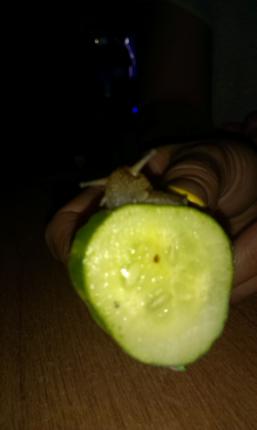 Если прислушаться, то можно услышать как улитка грызёт огурец.
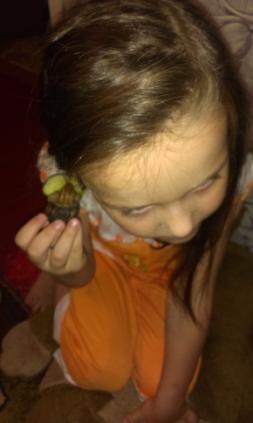 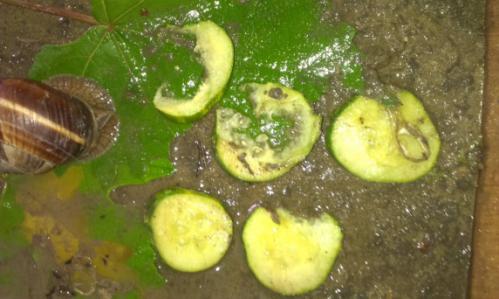 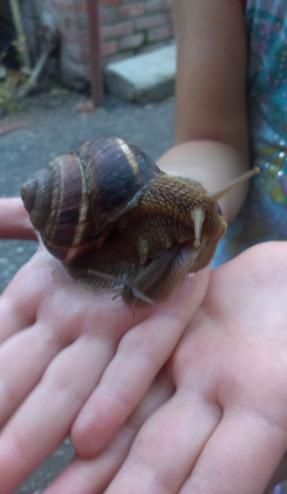 Вика а как ты думаешь, зачем улитке рожки? 
«Я не знаю»,ответила Вика, наверное, чтобы видеть.
У улитки не одни рожки-усики, а две пары — два и два. Одна маленькая пара — это усики, которыми улитка нюхает. Вторая большая пара — это глаза. Рожки-усики улиток очень чувствительны: если они случайно касаются какого либо предмета, то улитка моментально убирает их внутрь.
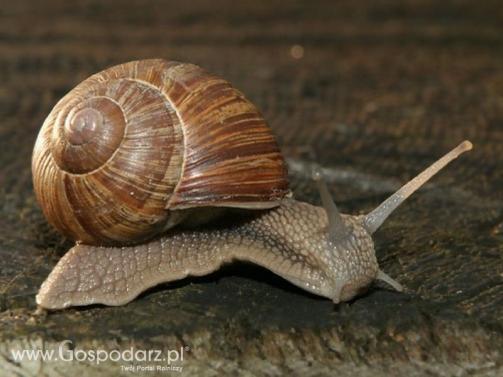 Вика как ты думаешь улитка двигается быстро или медленно?
Действительно, улитка движется очень медленно. 
Как же улитке удается ползти, если никаких ног у нее не видно?
 Дело в том, что вся нижняя часть тела улитки представляет из себя сплошную «ногу»! Когда улитка ползет, из ноги вытекает липкая жидкость, которая помогает улитке двигаться и удерживаться на поверхности:
Ползти вверх тормашками могут улитки,
Поскольку они удивительно липки.
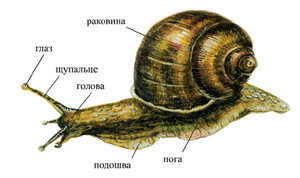 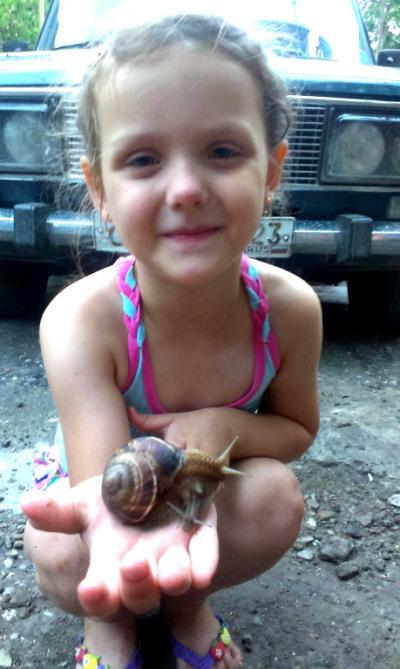 Надежный ли у улитки домик — раковина?
 «Думаю, да»:- ответила Вика.
Если улитку потревожить, она скрывается в раковине. Хотя раковина улитки довольно прочная. Наступать на раковину нельзя, её можно раздавить.
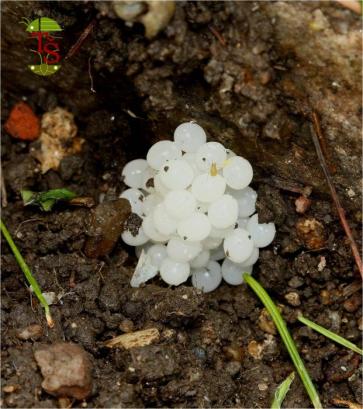 Как улитки появляются на свет?
«Наверное, рождаются а потом ищут себе домик-раковину»
 Оказывается улитка откладывает яйца, как курица, в специально приготовленную ямку. Затем эту ямку засыпает. Из яиц вылупляются улитки, похожие на взрослых. У молодых улиток маленькая гладкая прозрачная раковина.
Через несколько дней молодые улитки выползают из ямки на поверхность в поисках пищи.
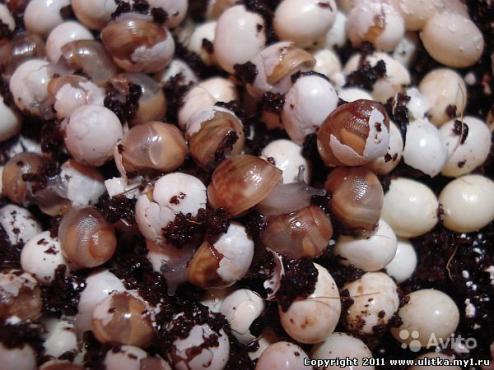 Вывод
 Из энциклопедий и ресурсов интернета мы узнали о разновидностях улиток и их среде обитания, особенностях внешнего вида и питания.
Улитки приносят пользу, так как, если уничтожить улиток то птицам и животным нечем будет питаться и они исчезнут.
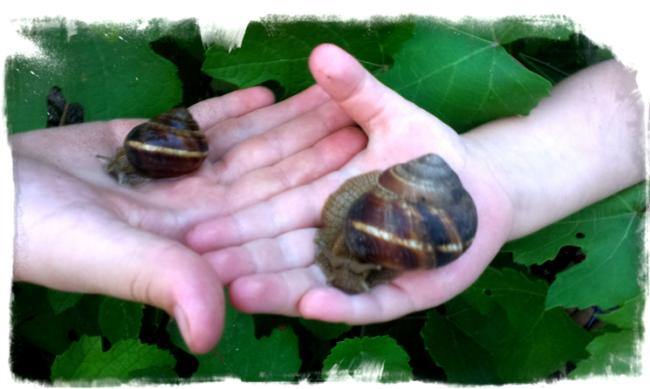